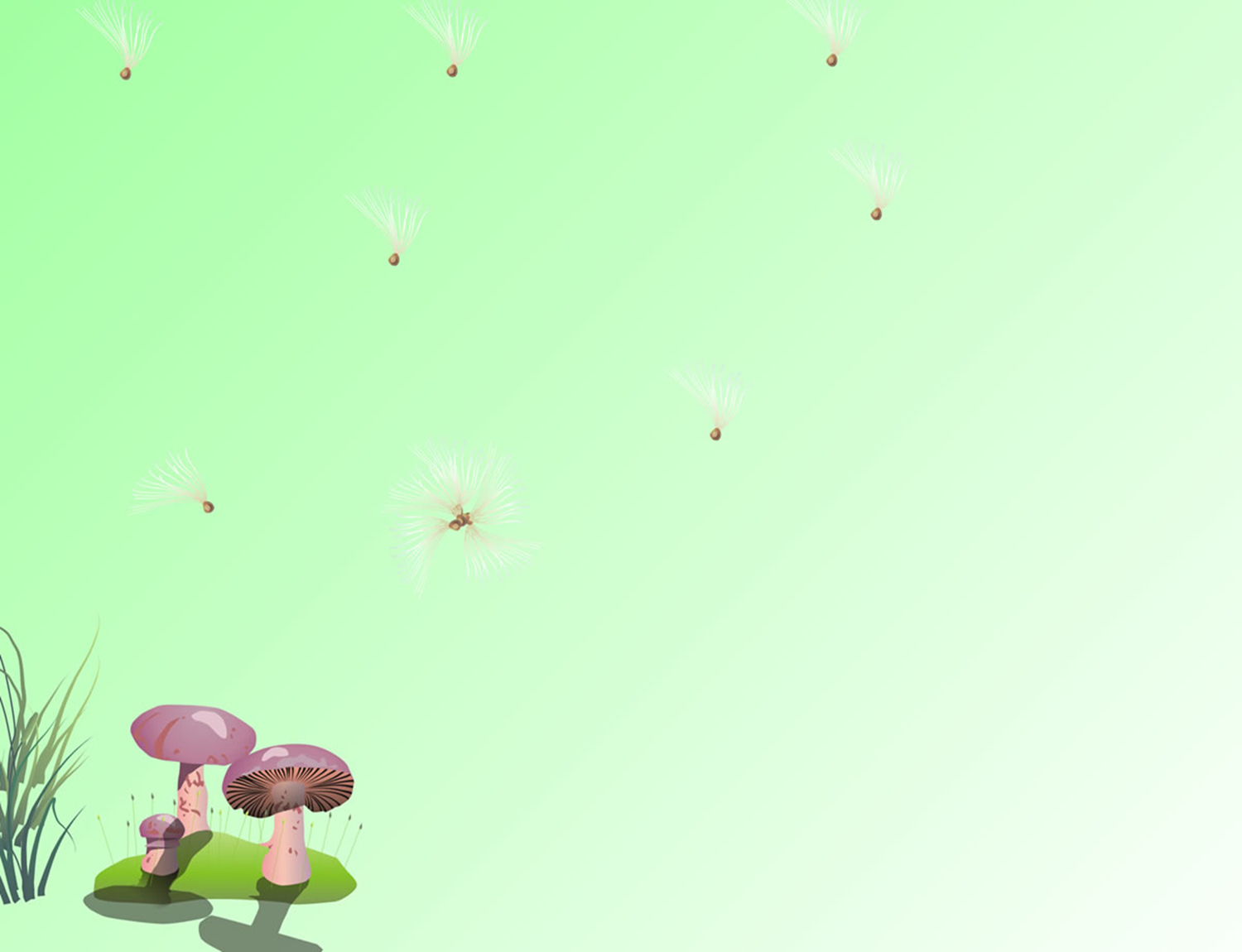 PHÒNG GIÁO DỤC VÀ ĐÀO TẠO QUẬN LONG BIÊN
TRƯỜNG MẦM NON HOA SỮA

GIÁO ÁNPHÁT TRIỂN NHẬN THỨC
                        Đề tài: Tách gộp trong phạm vi 9
                        Ngày dạy: 13-12-2019
                        Người dạy: Nguyễn THị Phúc Hậu
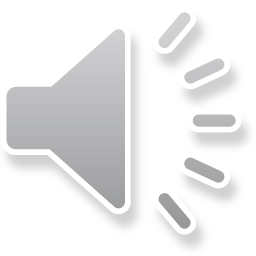 Ôn thêm bớt trong phạm vi 8:Tham quan trang trại nhà bạn an, đếm số lượng và thêm bớt trong phạm vi 8.
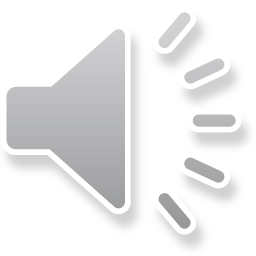 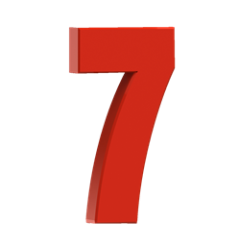 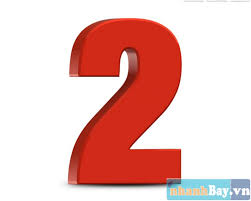 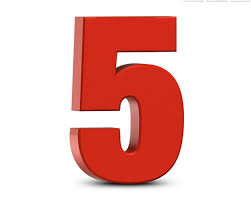 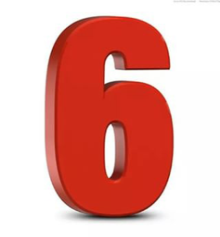 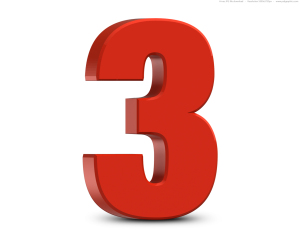 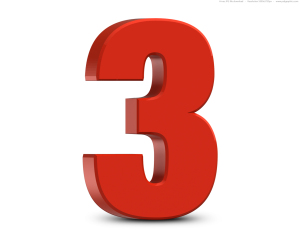 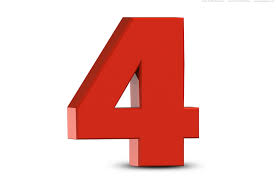 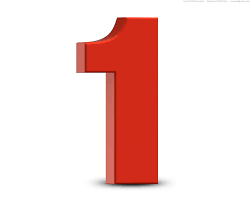 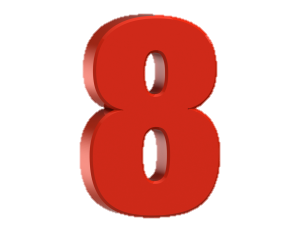 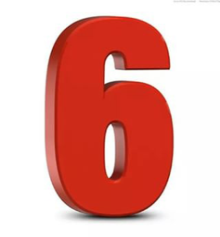 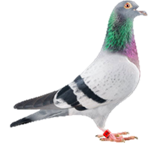 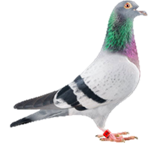 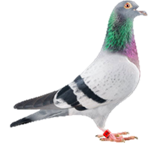 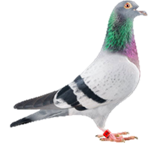 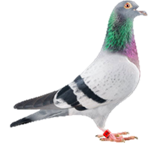 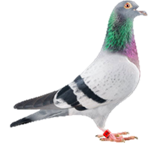 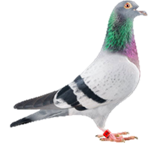 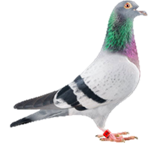 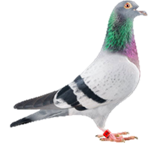 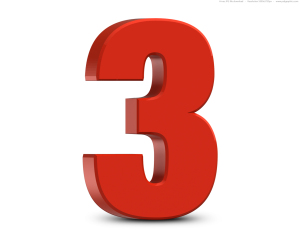 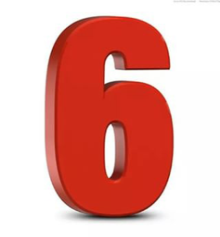 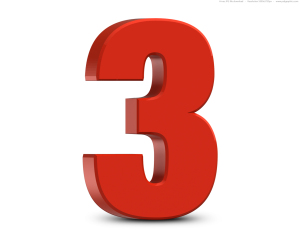 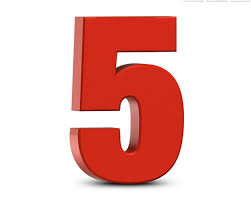 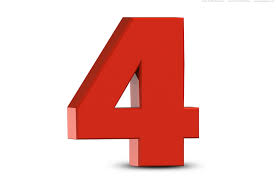 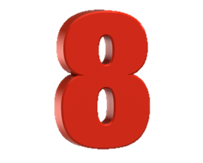 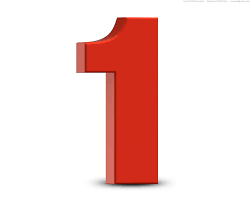 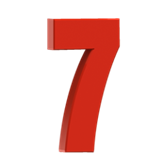 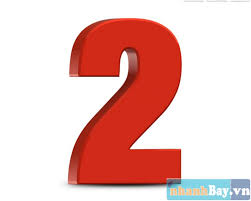 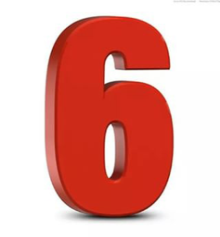 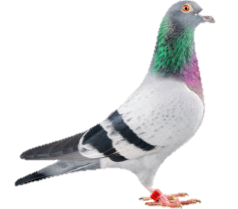 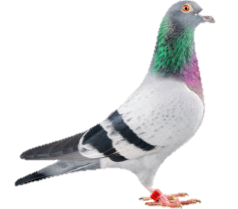 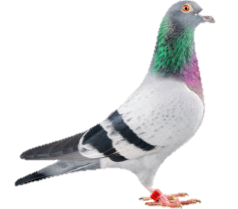 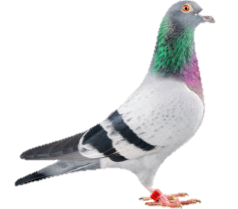 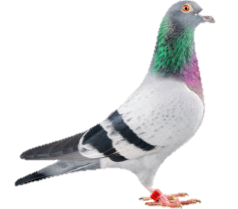 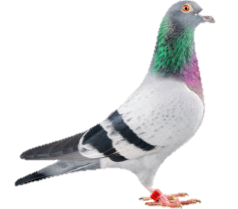 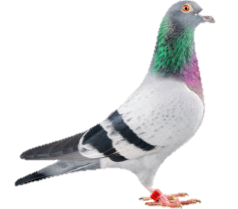 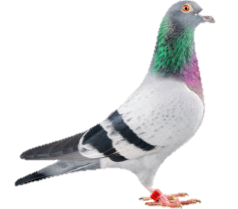 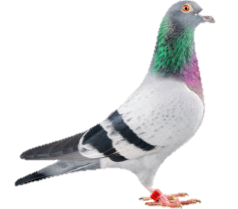 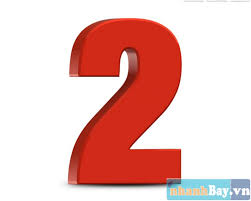 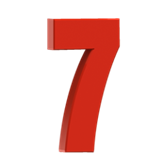 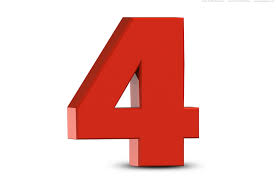 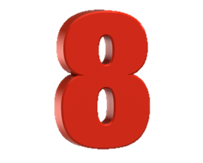 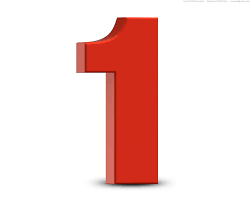 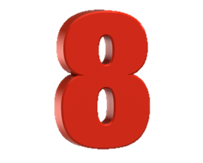 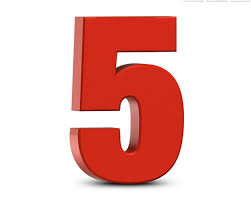 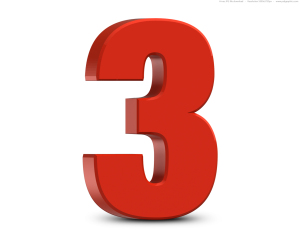 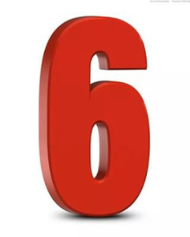 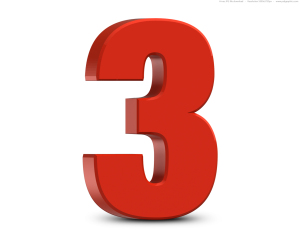 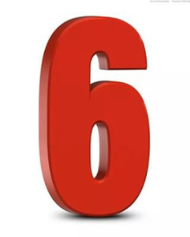 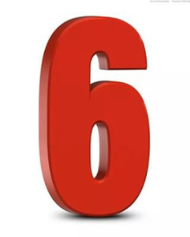 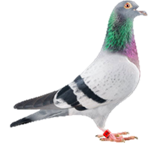 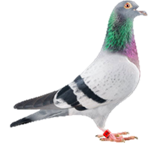 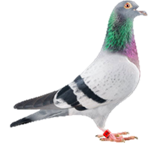 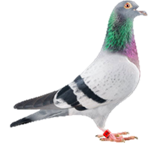 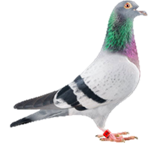 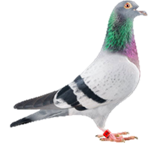 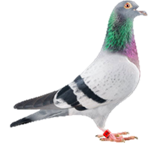 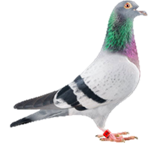 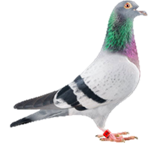 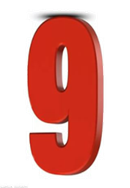 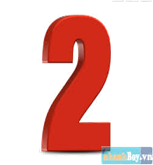 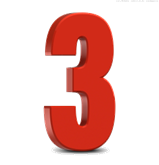 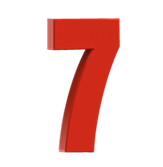 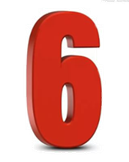 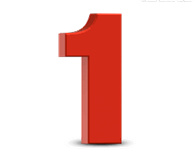 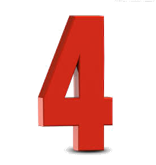 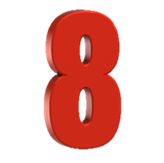 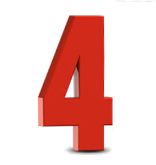 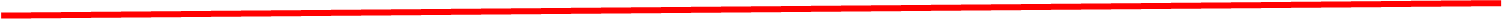 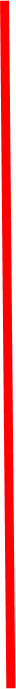 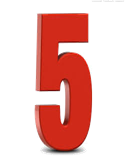 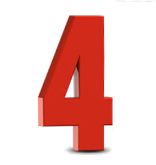 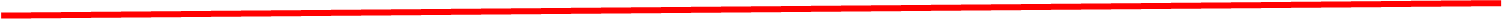 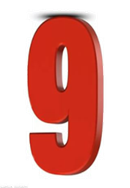 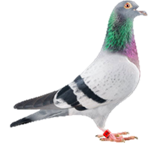 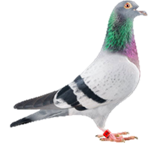 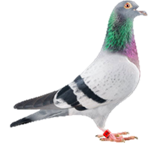 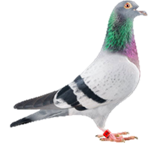 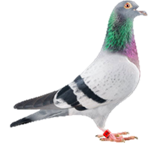 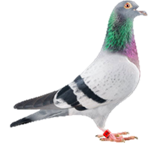 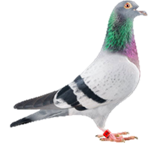 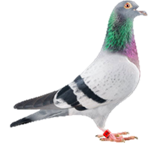 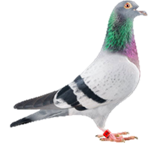 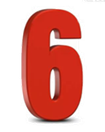 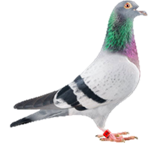 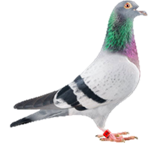 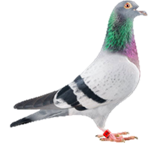 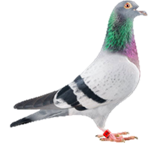 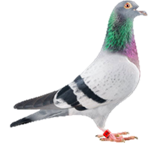 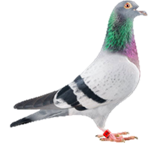 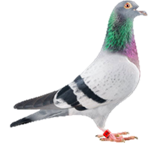 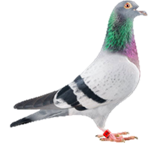 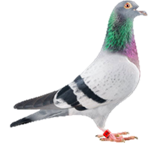 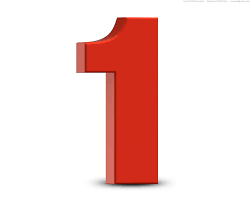 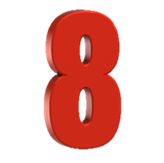 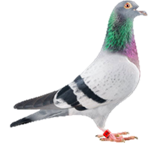 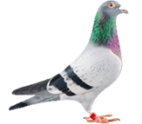 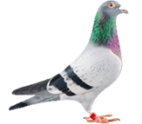 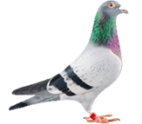 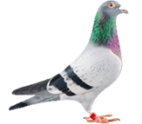 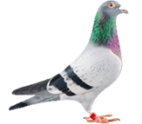 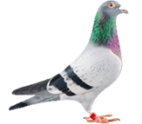 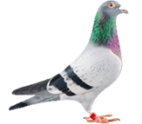 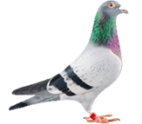 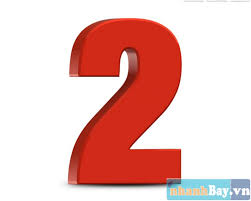 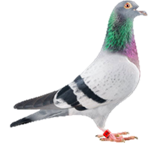 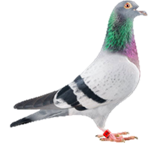 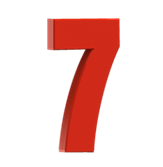 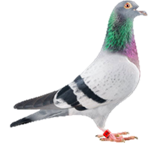 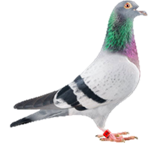 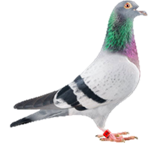 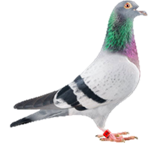 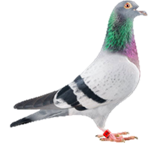 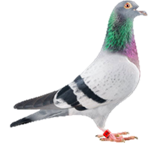 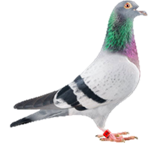 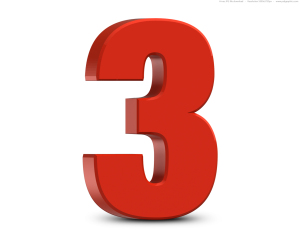 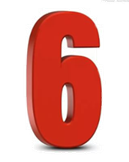 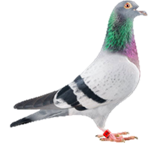 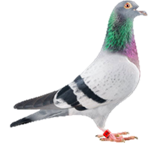 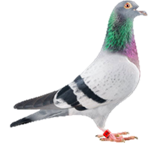 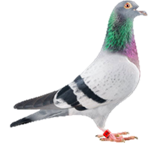 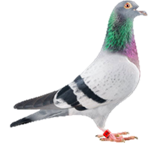 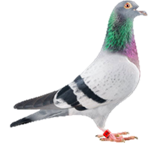 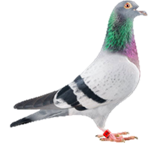 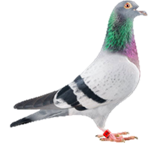 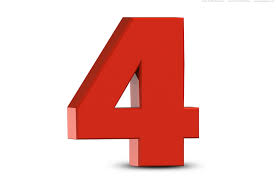 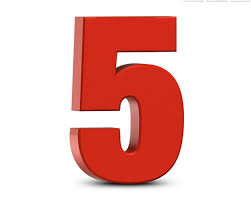 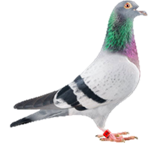 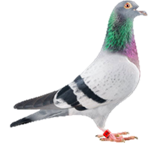 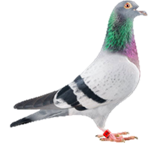 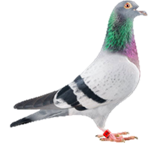 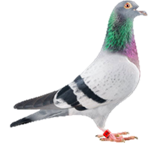 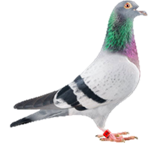 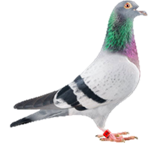 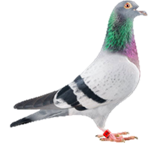 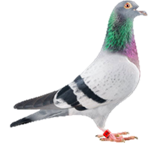 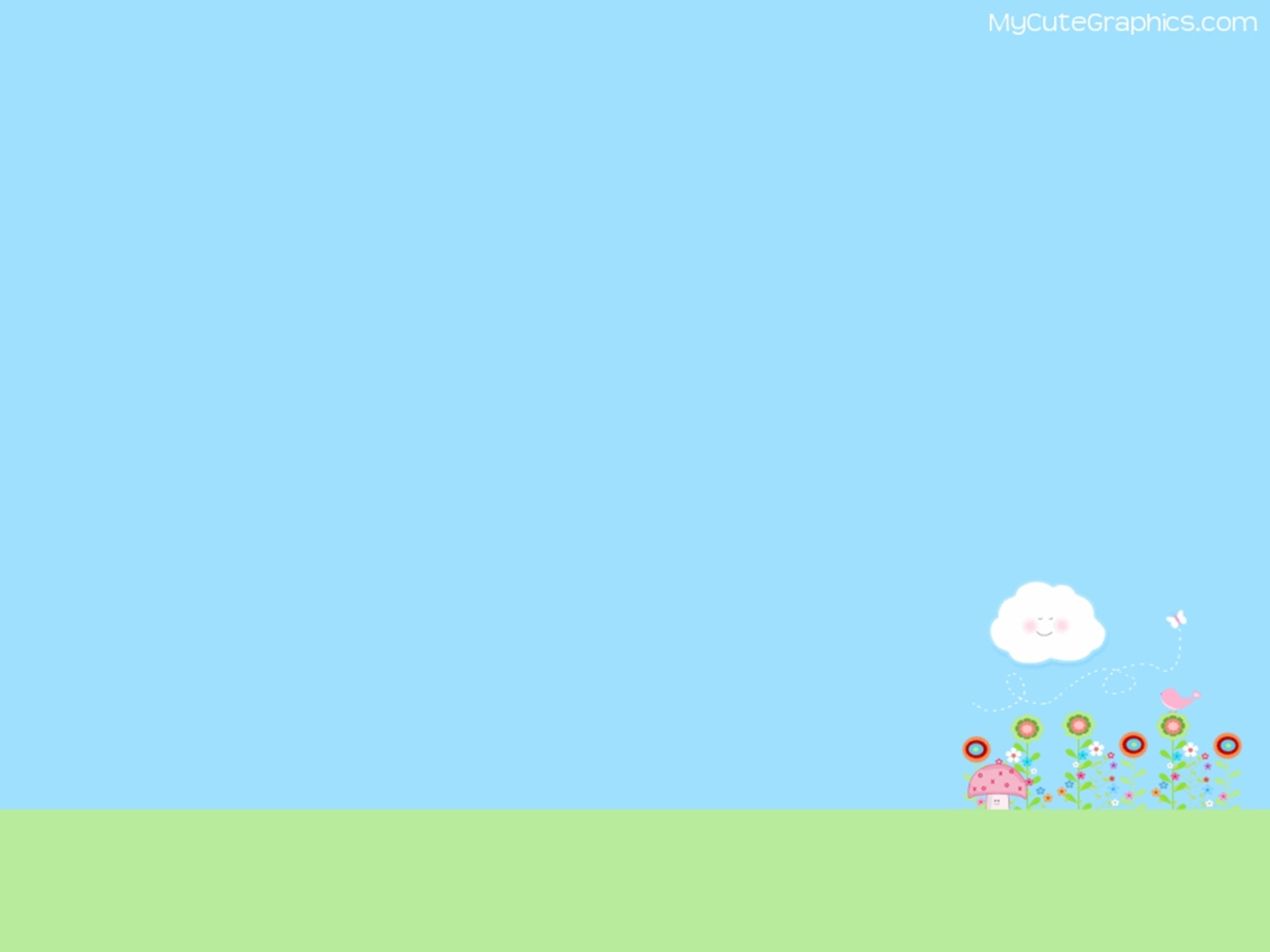 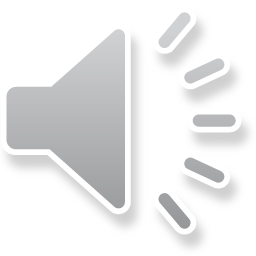 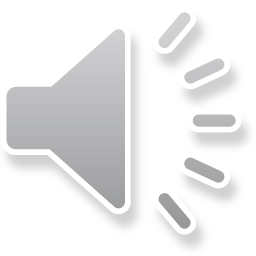 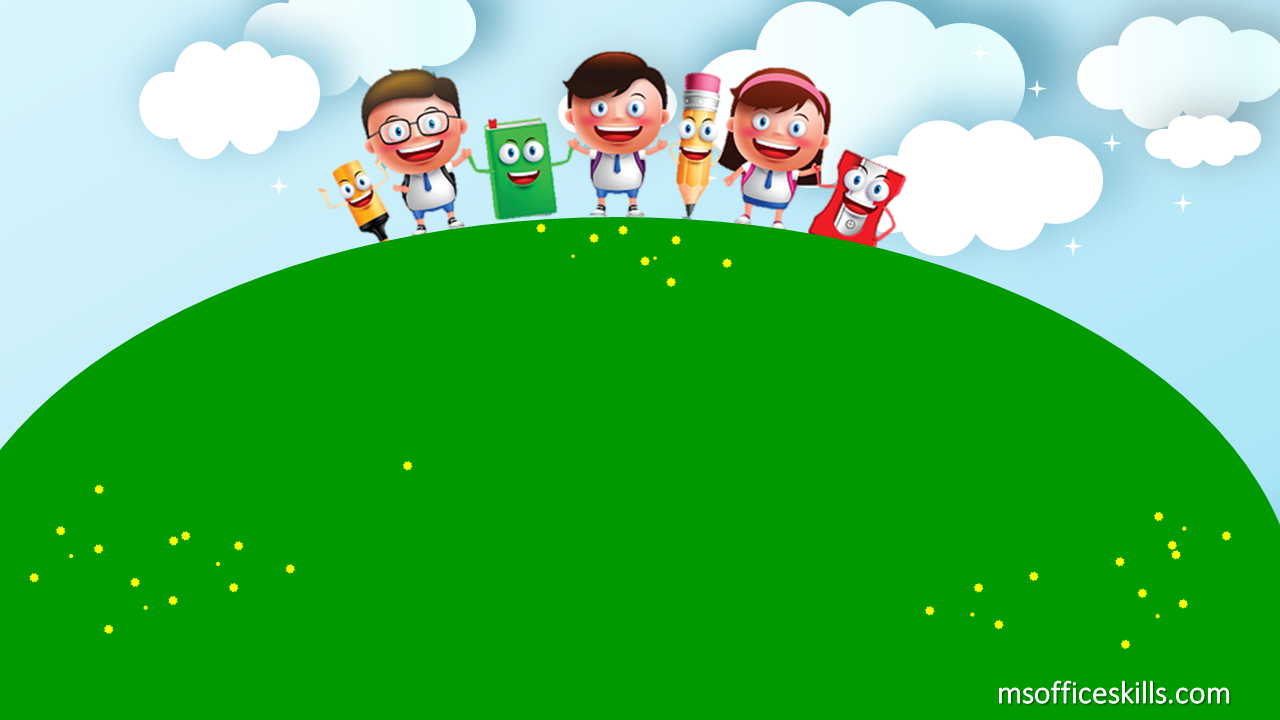 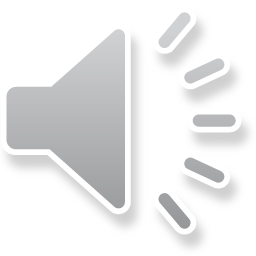